SHERWOOD FOREST
INTERPRETATION THEMES
INTERPRETATION THEMES
INTERPRETATION PRINCIPLES
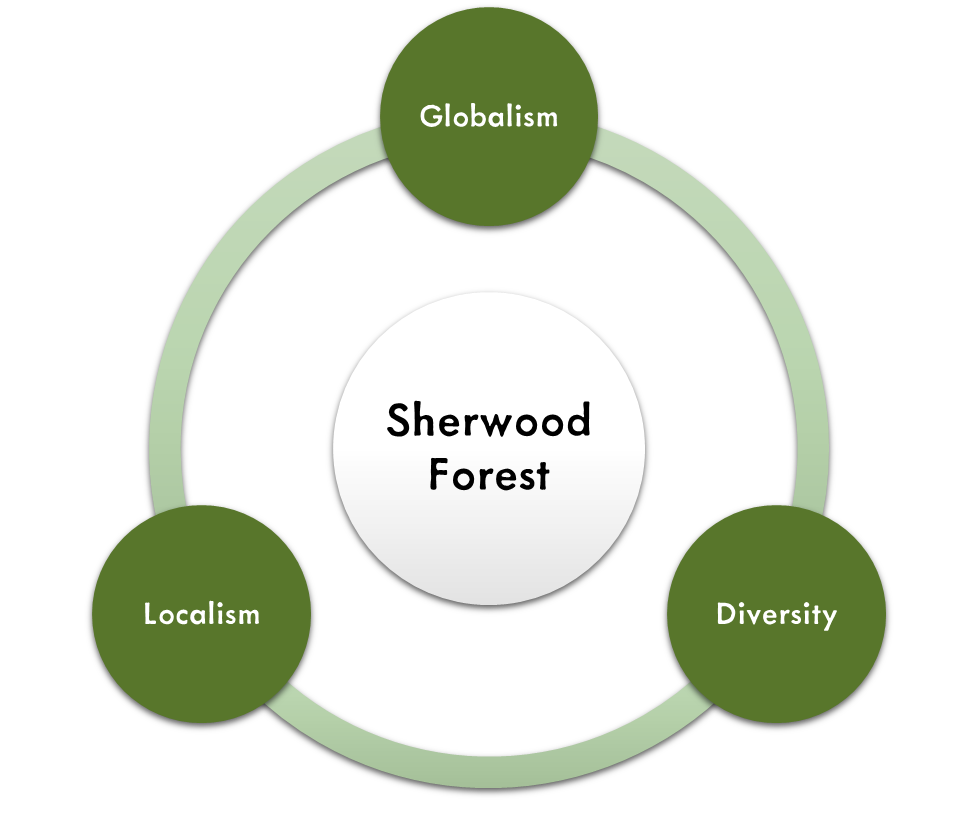 Image by Charlie Pratley, NTU Museum Studies Lecturer
Image by Bethany Coulson, NTU placement student